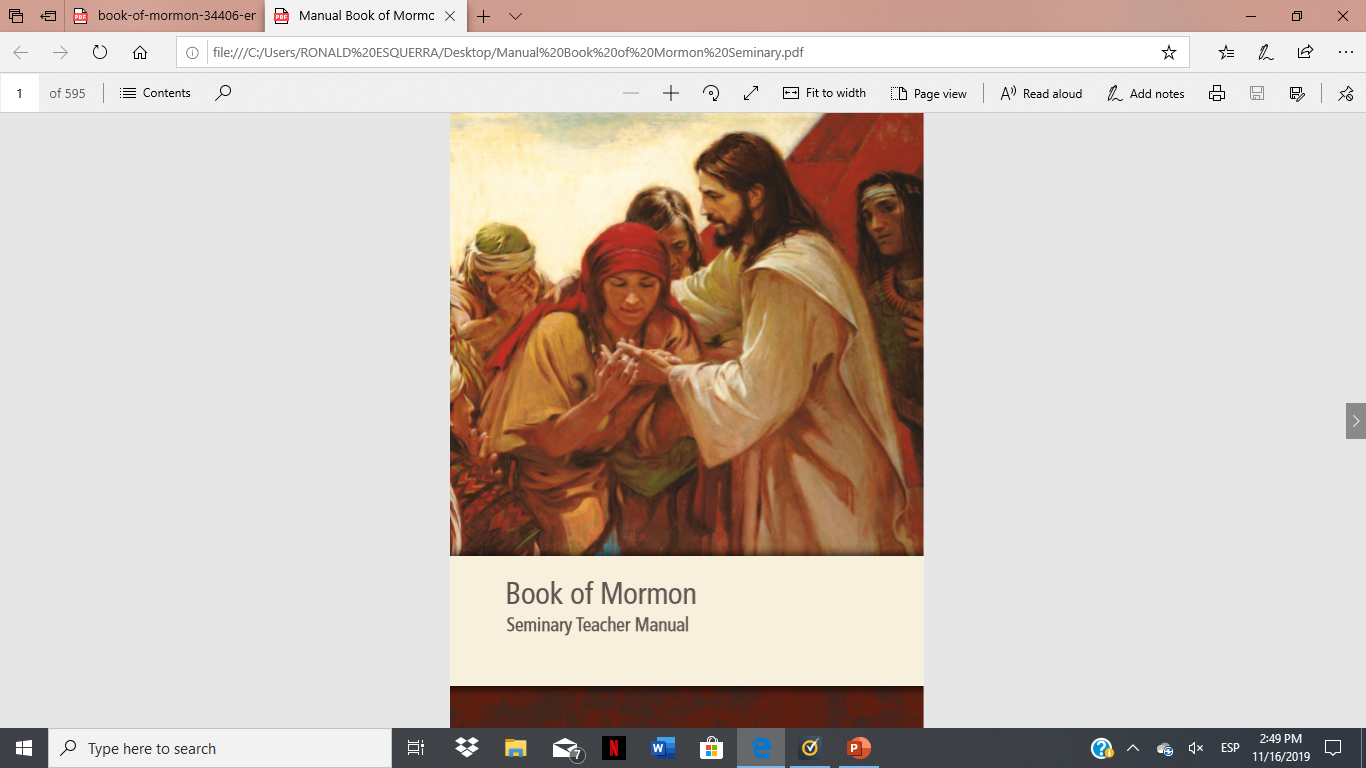 SEMINARY
El Libro de Mormón
LESSON 19
1 Nephi 18
LESSON 19
1 Nephi 18:1–8
“Lehi’s family prepares to sail to
 the promised land”
LESSON 19
The Lord’s power and my effort
1 Nephi 18:1-8
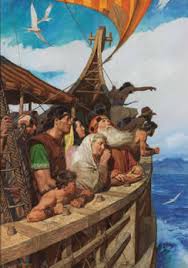 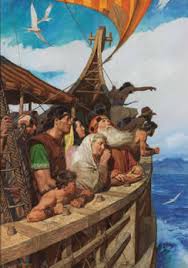 1 And it came to pass that they did worship the Lord, and did go forth with me; and we did work timbers of curious workmanship. And the Lord did show me from time to time after what manner I should work the timbers of the ship.
2 Now I, Nephi, did not work the timbers after the manner which was learned by men, neither did I build the ship after the manner of men; but I did build it after the manner which the Lord had shown unto me; wherefore, it was not after the manner of men.
3 And I, Nephi, did go into the mount oft, and I did pray oft unto the Lord; wherefore the Lord showed unto me great things.
4 And it came to pass that after I had finished the ship, according to the word of the Lord, my brethren beheld that it was good, and that the workmanship thereof was exceedingly fine; wherefore, they did humble themselves again before the Lord.
5 And it came to pass that the voice of the Lord came unto my father, that we should arise and go down into the ship.
6 And it came to pass that on the morrow, after we had prepared all things, much fruits and meat from the wilderness, and honey in abundance, and provisions according to that which the Lord had commanded us, we did go down into the ship, with all our loading and our seeds, and whatsoever thing we had brought with us, every one according to his age; wherefore, we did all go down into the ship, with our wives and our children.
7 And now, my father had begat two sons in the wilderness; the elder was called Jacob and the younger Joseph.
8 And it came to pass after we had all gone down into the ship, and had taken with us our provisions and things which had been commanded us, we did put forth into the sea and were driven forth before the wind towards the promised land.
LESSON 19
Why do you think it is significant that Nephi received revelation “from time to time”?
What relationship do you see between Nephi’s actions and the help he received from the Lord?
How were the Lord’s guidance and Nephi’s own efforts both essential in completing the ship and making the journey to the promised land?
In order to accomplish what the Lord commands, we need to seek His help and put forth our own effort.
When have you received guidance or direction from the Lord and also needed to put forth your own effort in order to keep one of His commandments?
LESSON 19
1 Nephi 18:9–25
“Laman and Lemuel lead a rebellion that hinders the voyage to the promised land”
LESSON 19
What do you think are some reasons we experience hardships?
Elder Clayton:
“In a general sense, our burdens come from three sources. 
[1] Some burdens are the natural product of the conditions of the world in which we live. Illness, physical disability, hurricanes, and earthquakes come from time to time through no fault of our own. . . . 
“[2] Other burdens are imposed on us by the misconduct of others. Abuse and addictions can make home anything but a heaven on earth for innocent family members. Sin, incorrect traditions, repression, and crime scatter burdened victims along the pathways of life. . . . 
“[3] Our own mistakes and shortcomings produce many of our problems and can place heavy burdens on our own shoulders. The most onerous burden we impose upon ourselves is the burden of sin” (“That Your Burdens May Be Light,” Ensign or Liahona, Nov. 2009, 12–13).
(1) Conditions of the world, 
(2) Misconduct of others, and 
(3) Our own mistakes and shortcomings
LESSON 19
1 Nephi 18:9
And after we had been driven forth before the wind for the space of many days, behold, my brethren and the sons of Ishmael and also their wives began to make themselves merry, insomuch that they began to dance, and to sing, and to speak with much rudeness, yea, even that they did forget by what power they had been brought thither; yea, they were lifted up unto exceeding rudeness.
What wrong choice did Laman, Lemuel, the sons of Ishmael, and their wives make? Why was it wrong?
-11
1 Nephi 18:10
10 And I, Nephi, began to fear exceedingly lest the Lord should be angry with us, and smite us because of our iniquity, that we should be swallowed up in the depths of the sea; wherefore, I, Nephi, began to speak to them with much soberness; but behold they were angry with me, saying: We will not that our younger brother shall be a ruler over us.
11 And it came to pass that Laman and Lemuel did take me and bind me with cords, and they did treat me with much harshness; nevertheless, the Lord did suffer it that he might show forth his power, unto the fulfilling of his word which he had spoken concerning the wicked.
What did Nephi fear would happen if those who were rebelling did not repent?
What did Nephi do to try to help them?
LESSON 19
How did Laman and Lemuel respond to Nephi’s counsel?
1 Nephi 18:12-14, 17-19
12 And it came to pass that after they had bound me insomuch that I could not move, the compass, which had been prepared of the Lord, did cease to work.
13 Wherefore, they knew not whither they should steer the ship, insomuch that there arose a great storm, yea, a great and terrible tempest, and we were driven back upon the waters for the space of three days; and they began to be frightened exceedingly lest they should be drowned in the sea; nevertheless they did not loose me.
14 And on the fourth day, which we had been driven back, the tempest began to be exceedingly sore.
17 Now my father, Lehi, had said many things unto them, and also unto the sons of Ishmael; but, behold, they did breathe out much threatenings against anyone that should speak for me; and my parents being stricken in years, and having suffered much grief because of their children, they were brought down, yea, even upon their sick-beds.
18 Because of their grief and much sorrow, and the iniquity of my brethren, they were brought near even to be carried out of this time to meet their God; yea, their grey hairs were about to be brought down to lie low in the dust; yea, even they were near to be cast with sorrow into a watery grave.
19 And Jacob and Joseph also, being young, having need of much nourishment, were grieved because of the afflictions of their mother; and also my wife with her tears and prayers, and also my children, did not soften the hearts of my brethren that they would loose me.
Sin leads to suffering for ourselves and sometimes for others as well.
How did the rebellious actions of a few affect the whole group?
How might unwise or rebellious choices interfere with our ability to receive revelation?
LESSON 19
“We have watched patterns of reverence and irreverence in the Church. While many are to be highly commended, we are drifting. We have reason to be deeply concerned.
“The world grows increasingly noisy. Clothing and grooming and conduct are looser and sloppier and more disheveled. Raucous music . . . with obscene lyrics blast[s] through amplifiers. . . .Variations of these things are gaining wide acceptance and influence over our youth. . . . “This trend to more noise, more excitement, more contention, less restraint, less dignity, less formality is not coincidental nor innocent nor harmless. “The first order issued by a commander mounting a military invasion is the jamming of the channels of communication of those he intends to conquer. “Irreverence suits the purposes of the adversary by obstructing the delicate channels of revelation in both mind and spirit” (“Reverence Invites Revelation,” Ensign, Nov. 1991, 22).
How might it affect your family? How might it affect your friends? How might it affect your class or quorum?
LESSON 19
Elder L. Whitney Clayton.
“No matter the burdens we face in life as a consequence of natural conditions, the misconduct of others, or our own mistakes and shortcomings, we are all children of a loving Heavenly Father, who sent us to earth as part of His eternal plan for our growth and progress. Our unique individual experiences can help us prepare to return to Him. . . . We must do everything we can to bear our burdens ‘well’ [see D&C 121:7–8]. . . . “. . . I know that as we keep the commandments of God and our covenants, He helps us with our burdens. He strengthens us. When we repent, He forgives us and blesses us with peace of conscience and joy” (“That Your Burdens May Be Light,” 13-14).
When have you seen this truth in your life or in the life of someone you know?